Instrucciones para realizar tu espacio de actividades con ritmos distintos de aprendizaje
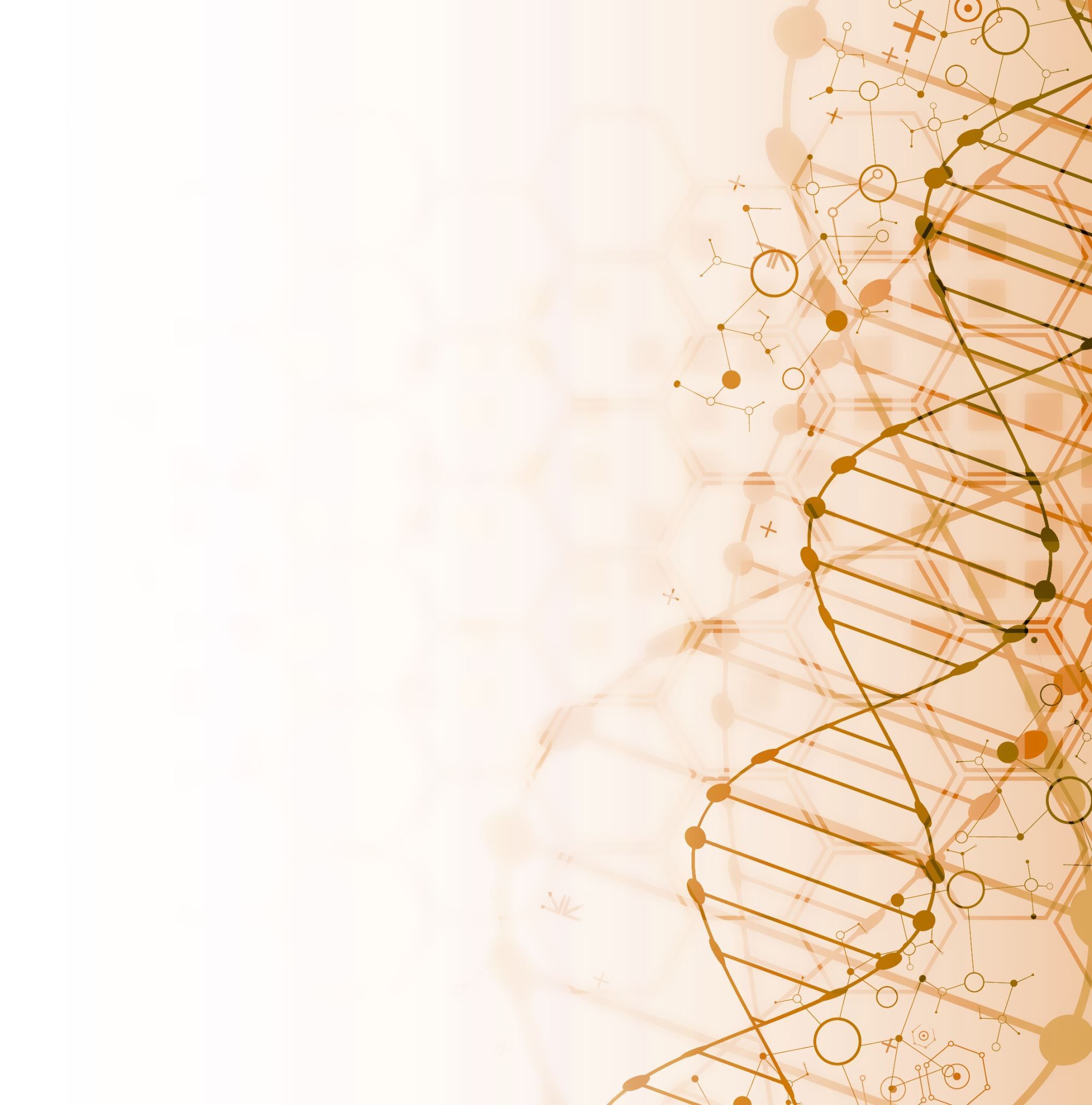 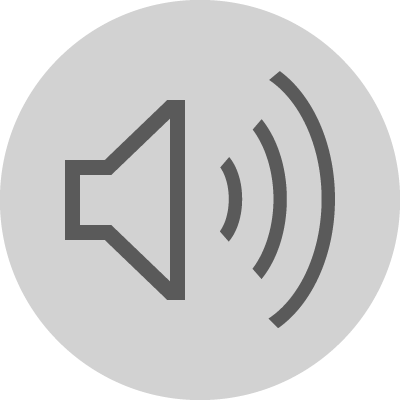 Pon atención en lo que pide cada actividad para realizarla bien, no se trata de acabar el primero/a, sino de disfrutar realizando las actividades.
Hay que realizar las actividades en orden.
Hasta la actividad tres es obligatorio. Si al llegar a esta actividad has encontrado alguna dificultad, pasa directamente al "repostaje". Después podrás continuar a la meta o podrás regresar para comprender mejor las actividades que te resultaron más complicadas.
2º PRIMARIA​​​
CIENCIAS NATURALES​​​
SILVIA DÍAZ